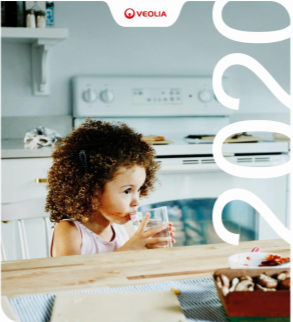 Synthèse rapport d’activité 2020
Service public d’assainissement

Commune d'Allex
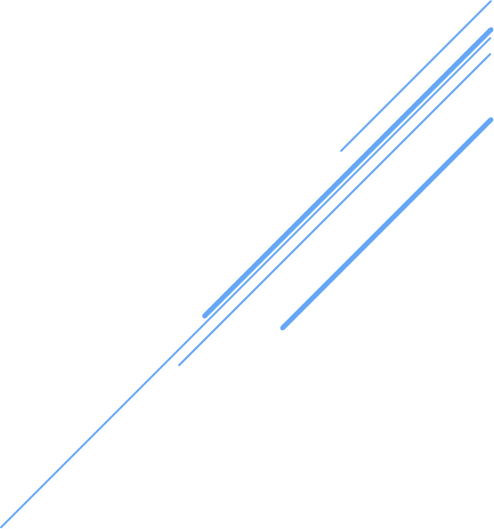 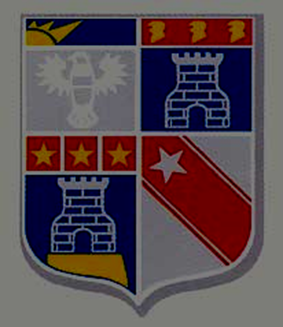 Chiffre clé patrimoine
18623 m de Réseau (Collectivité )

1 poste de relèvement

556 Branchements eaux usées et/ou unitaire

118 branchement eaux pluviales 

5 déversoirs d’orage
Chiffre clé consommateur
755 abonnés

Assiette de la redevance  78167 m³

Taux de satisfaction globale service 86 %

Analyses physicochimique    100% conforme
Chiffres clés du service
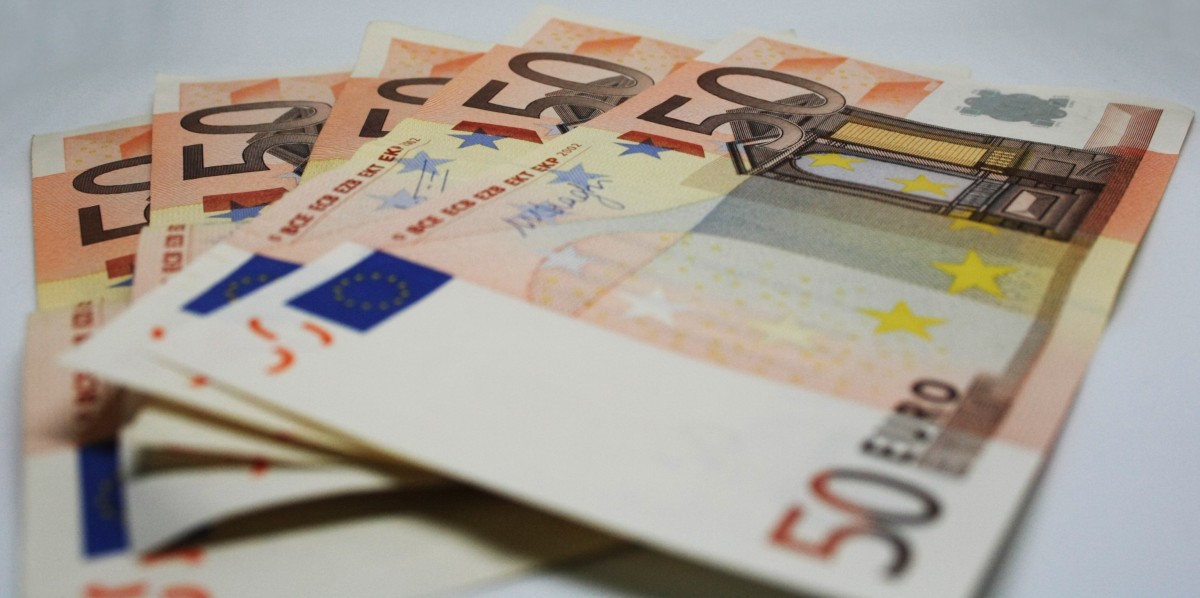 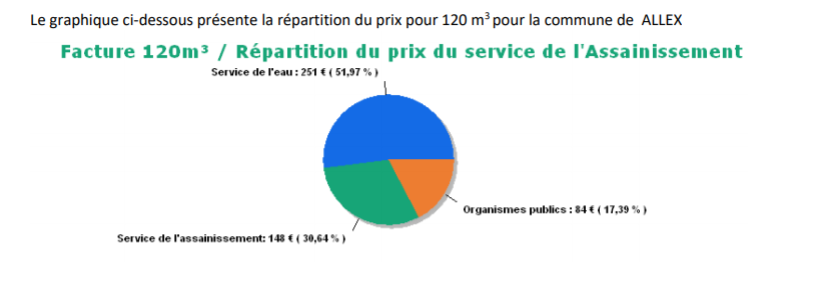 Prix de l’assainissement
Pour une consommation de 120 m³

1,52 €/m³
1,51 €/m³ en 2020
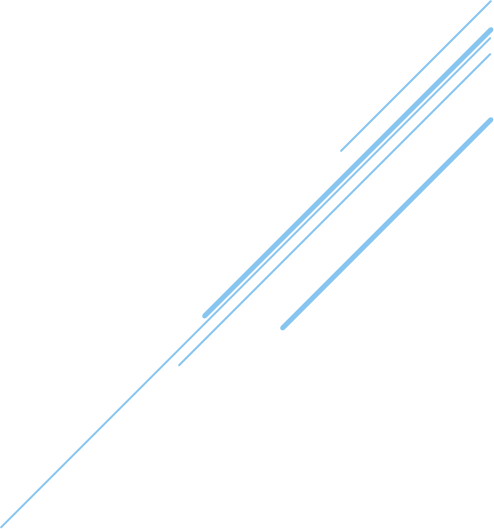 suivi du patrimoine
Pas de renouvellement de réseau en 2020

Nettoyage du poste de relèvement de Pergaud

Inspections télévisées 380 m

Curage de réseau 1693 m
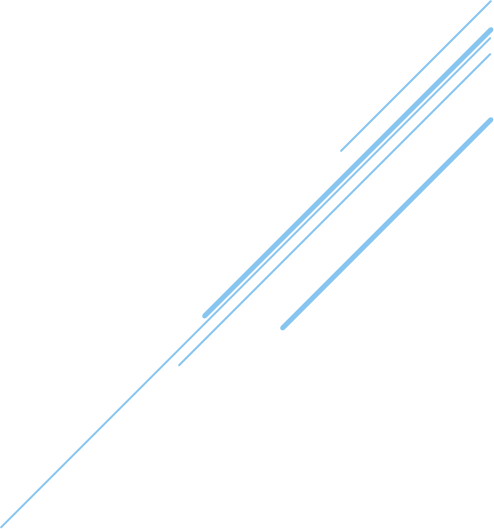 Informations utiles
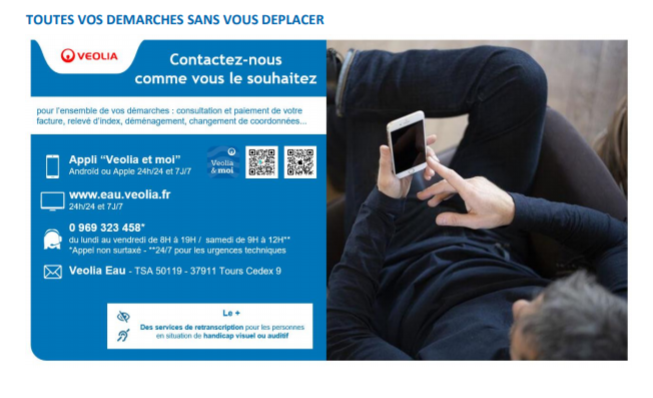 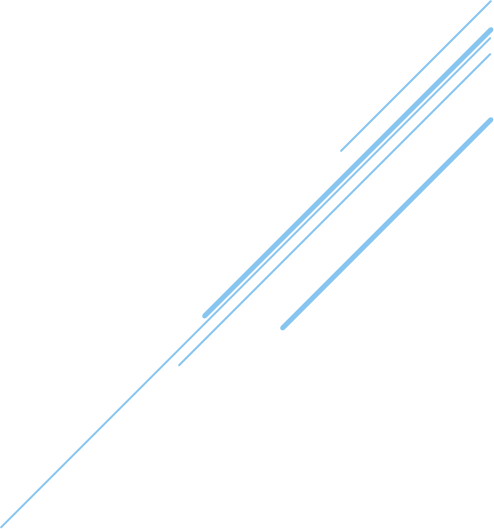 Merci de votre écoute
Nous vous remercions!